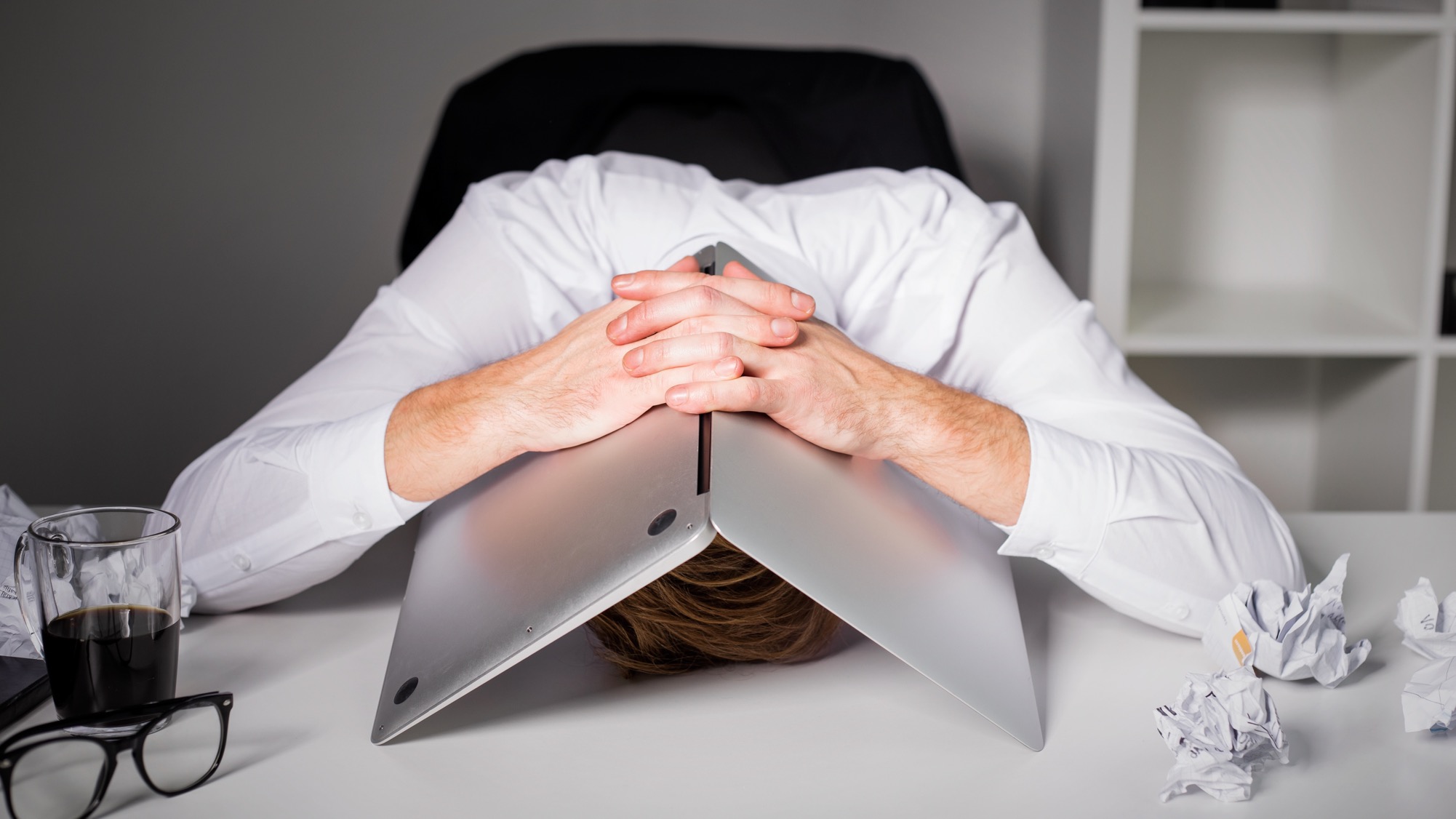 BLANK
TEMPLATE
CAPABILITIES DECK
Presented by Ed Delia
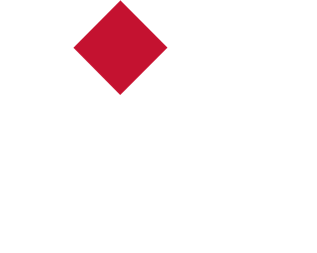 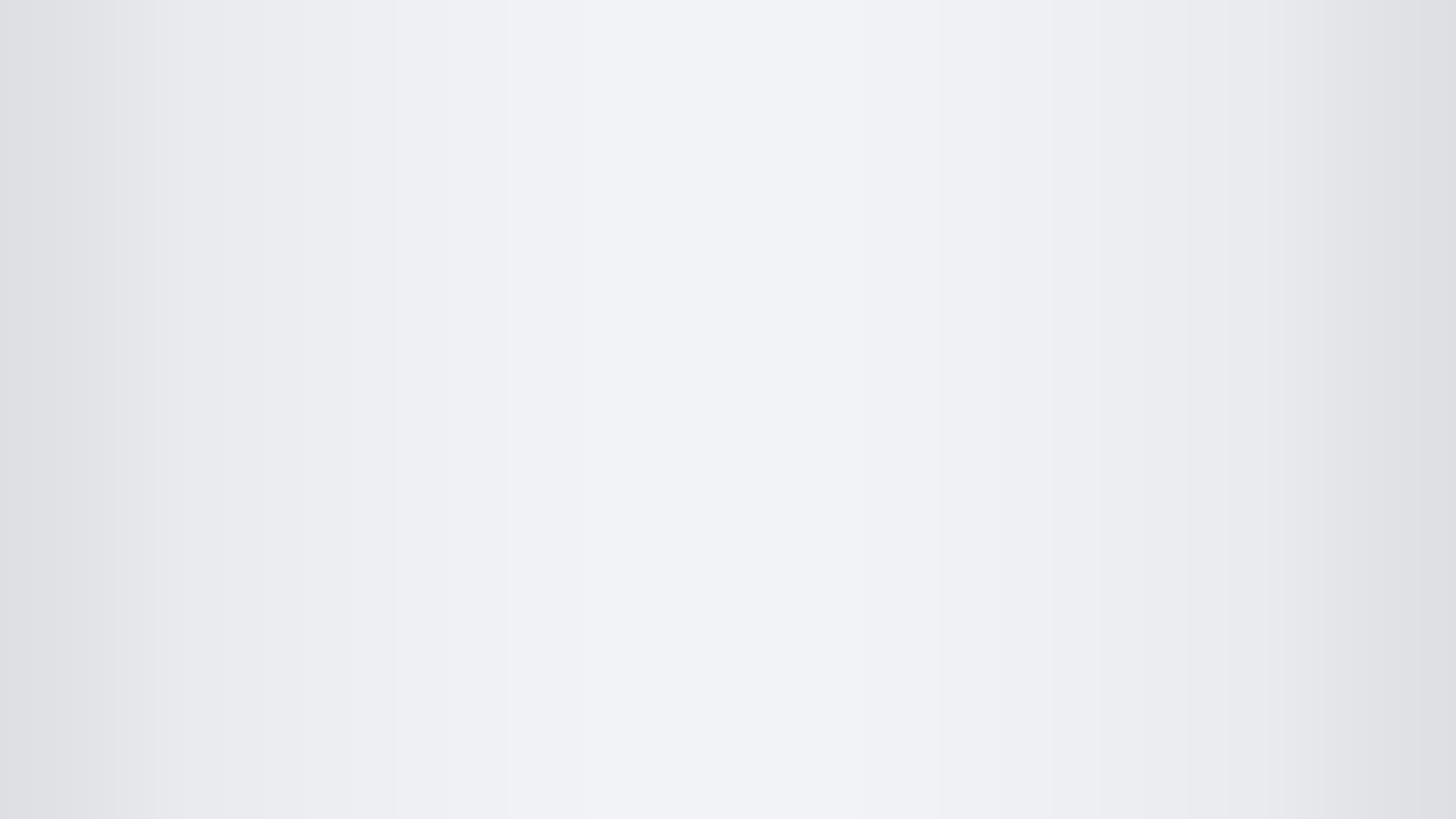 THE COMPONENTS
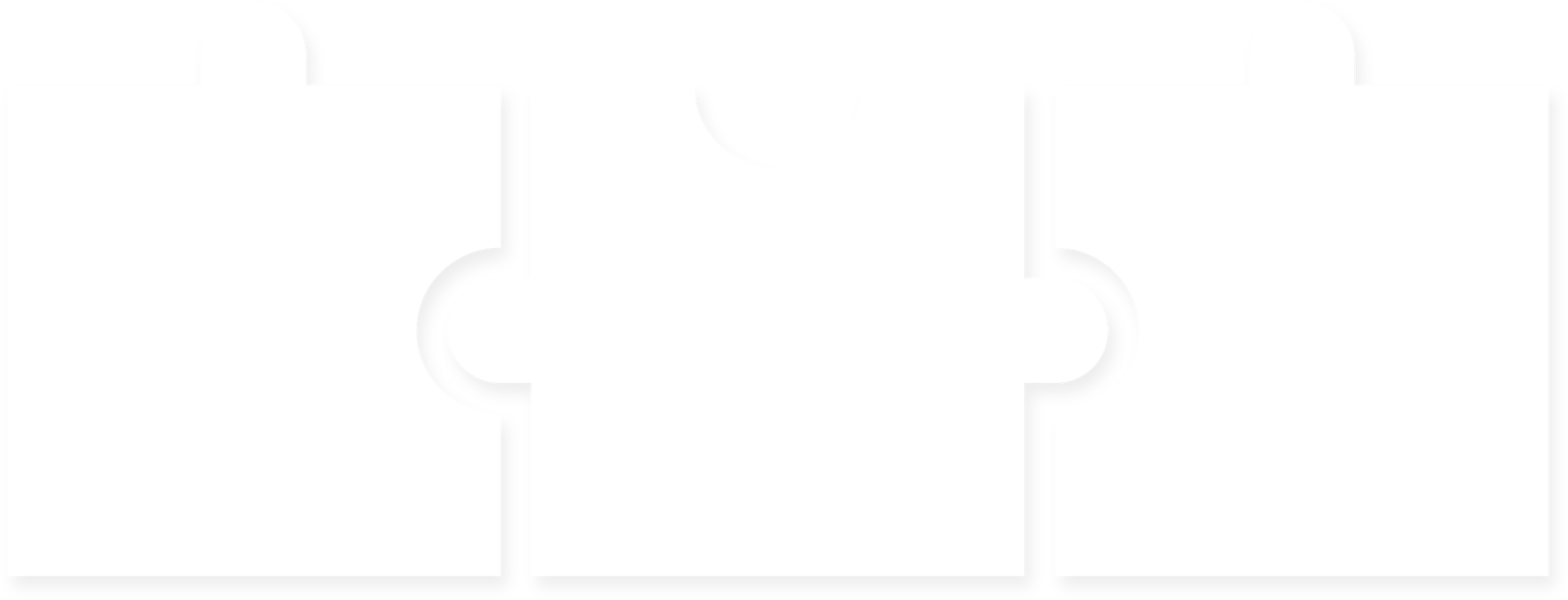 ACT I
ACT II:
ACT III:
Slide 11: Next Steps
Slide 12: Team
Slide 1: Intro Frame
Slide 2: Key Issues
Slides 3-5: Case Studies x3
Slide 6: Imagine
Slide 7: How We Do It
Slide 8: Who We Are
Slide 9: Products & Services
Slide 10: Why we’re good at it
Slide 13: Questions or Comments?
Slide 14: Thank You | Contact Info
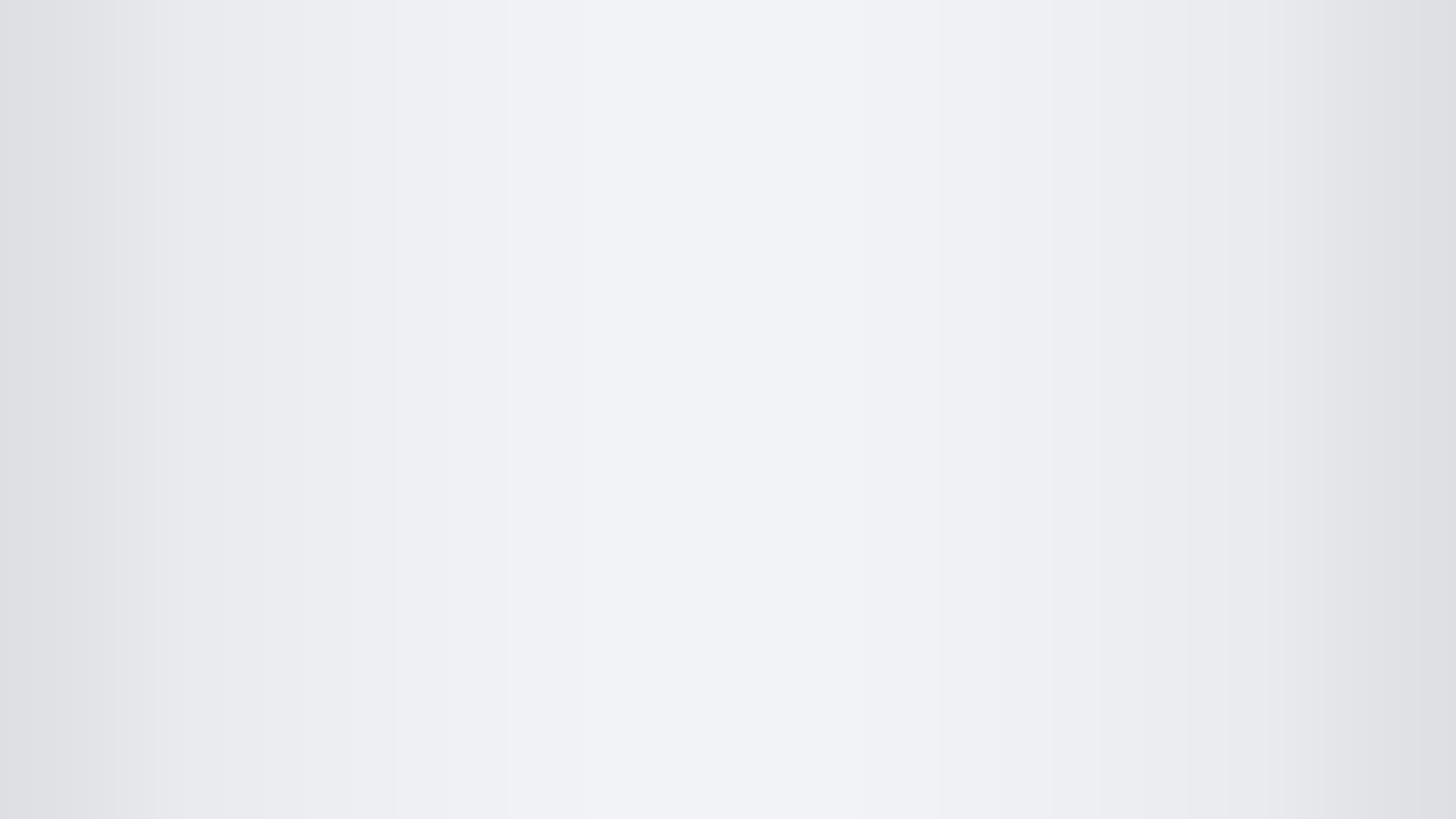 INTRO FRAME
PROSPECT LOGO
YOUR COMPANY LOGO
COMPANY NAME | PHONE # | EMAIL ADRESS | URL
PAGE #
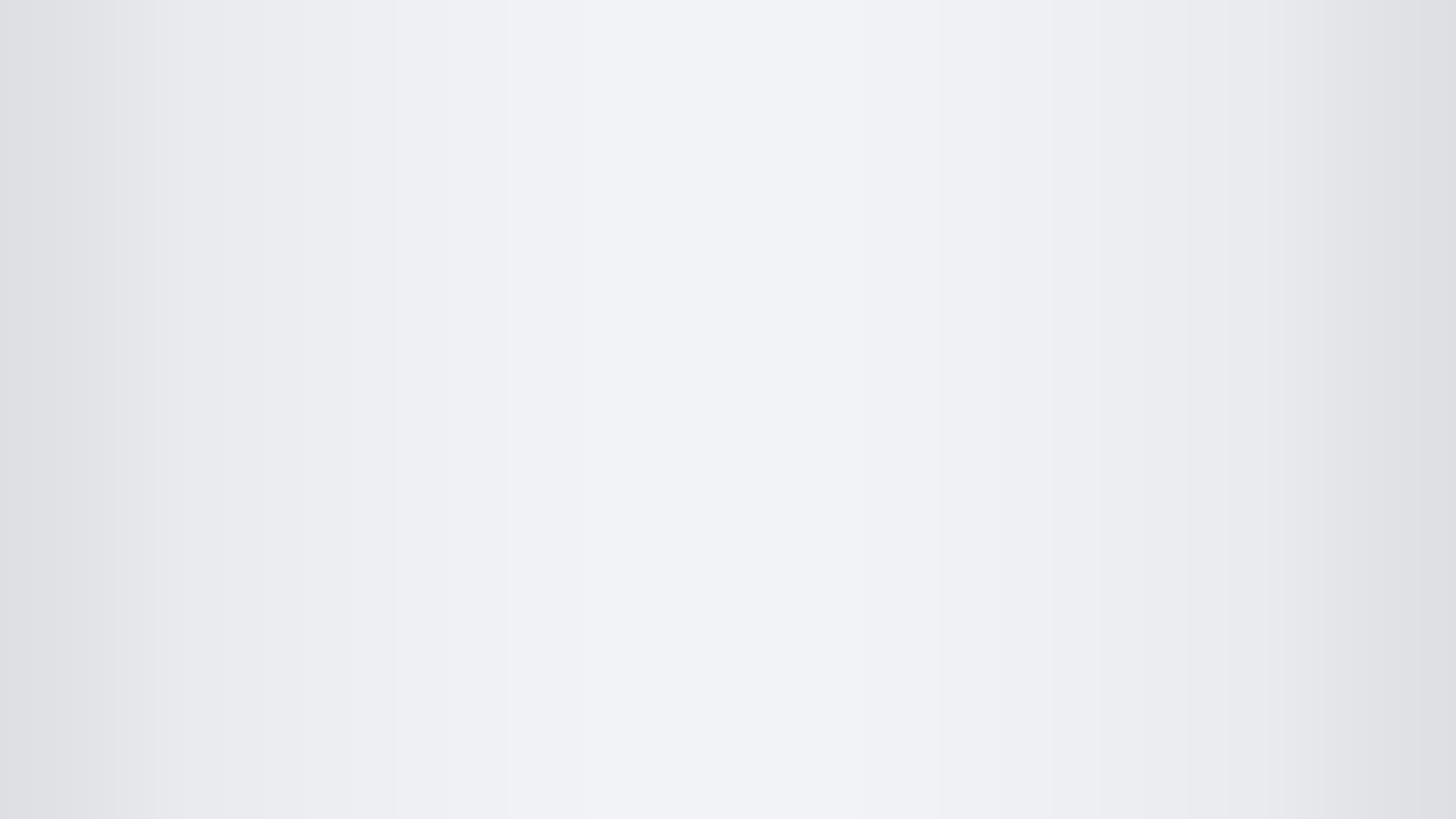 KEY ISSUES
Issue 1: enter top pain here.
Issue 2: enter next pain here.
Issue 3: enter third pain here.
COMPANY NAME | PHONE # | EMAIL ADRESS | URL
PAGE #
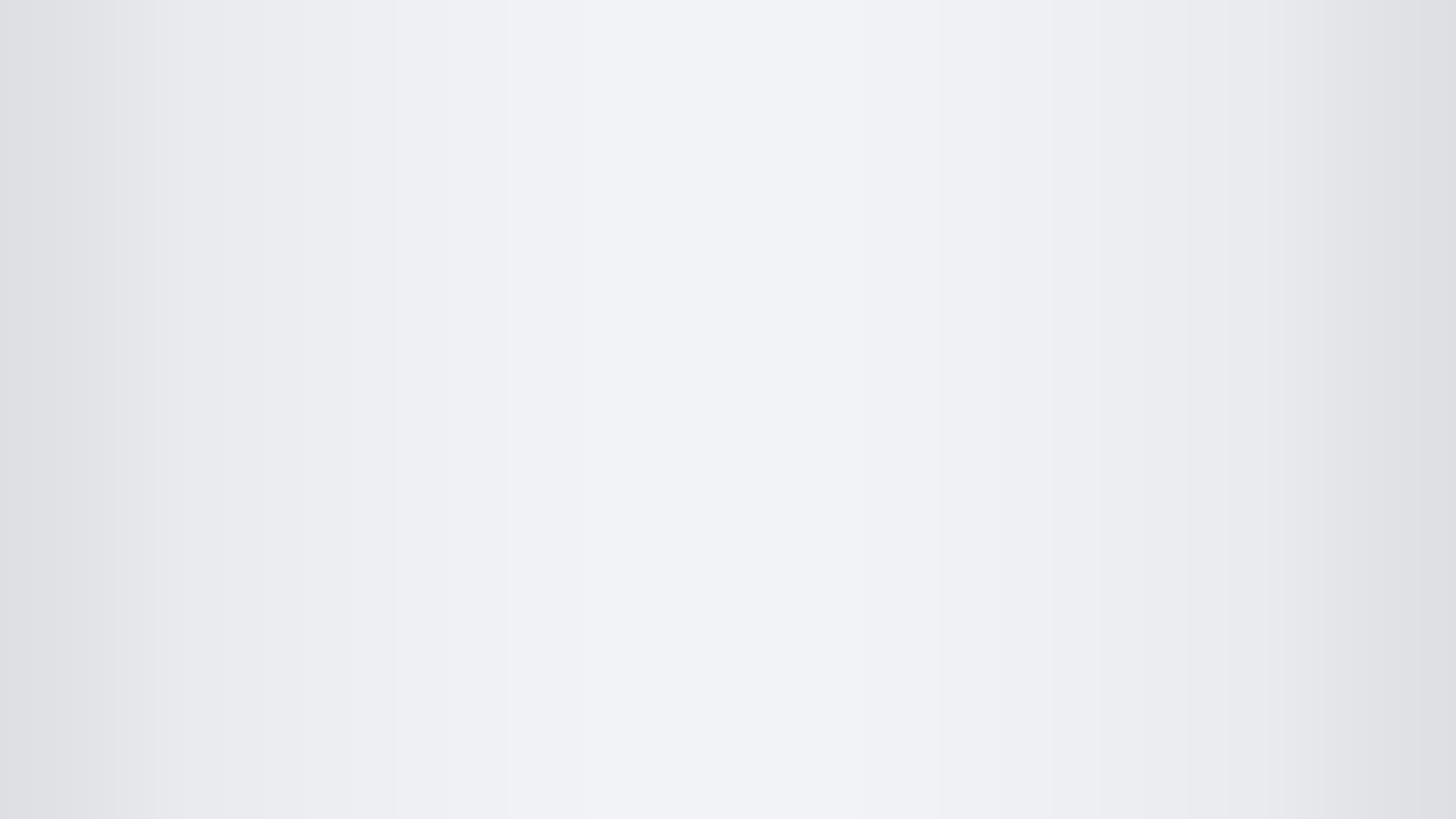 CASE STUDY 1
Situation: enter here.
Approach: enter here.
Result: enter here (transformative value).
COMPANY NAME | PHONE # | EMAIL ADRESS | URL
PAGE #
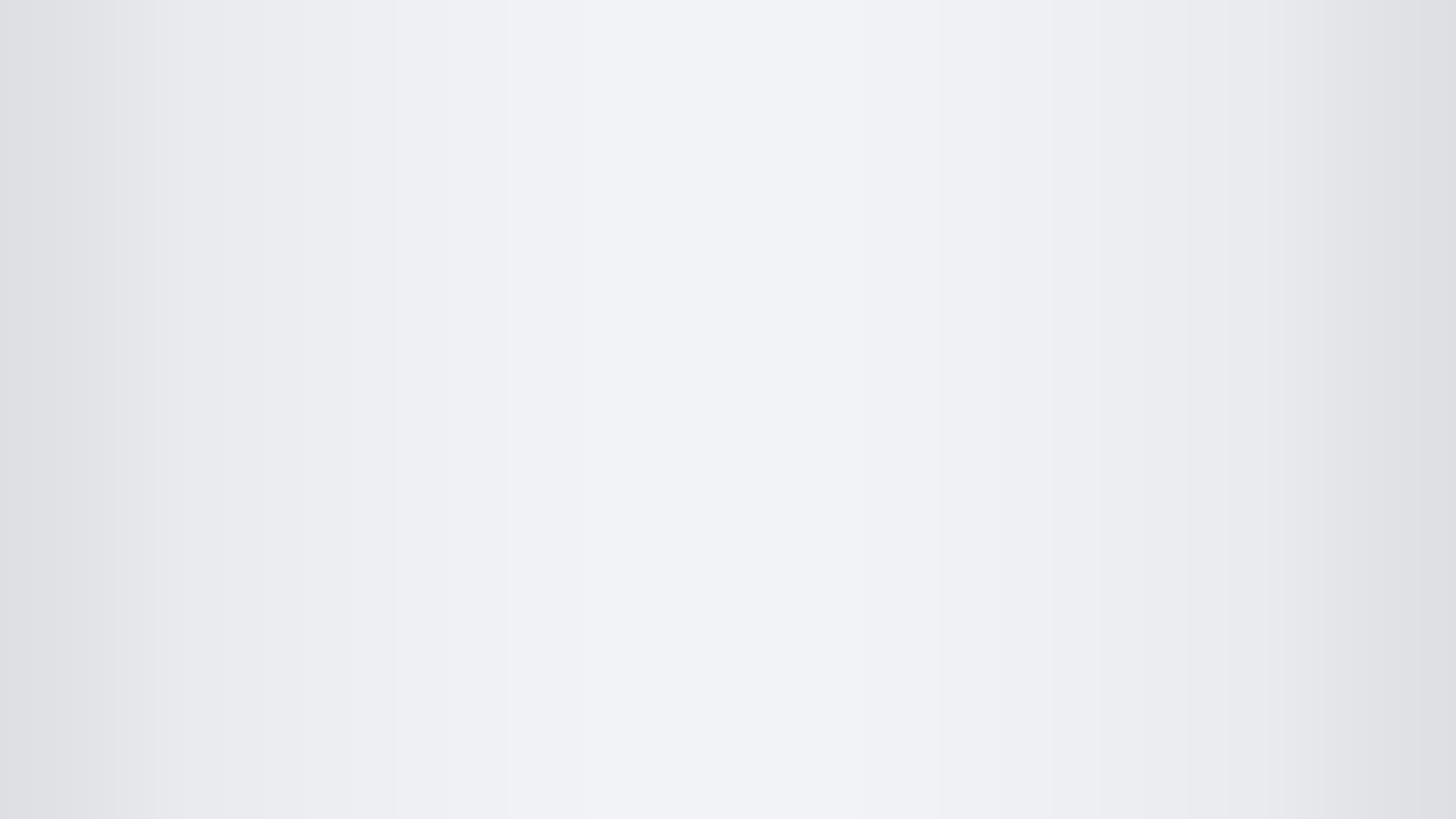 CASE STUDY 2
Situation: enter here.
Approach: enter here.
Result: enter here (transformative value).
COMPANY NAME | PHONE # | EMAIL ADRESS | URL
PAGE #
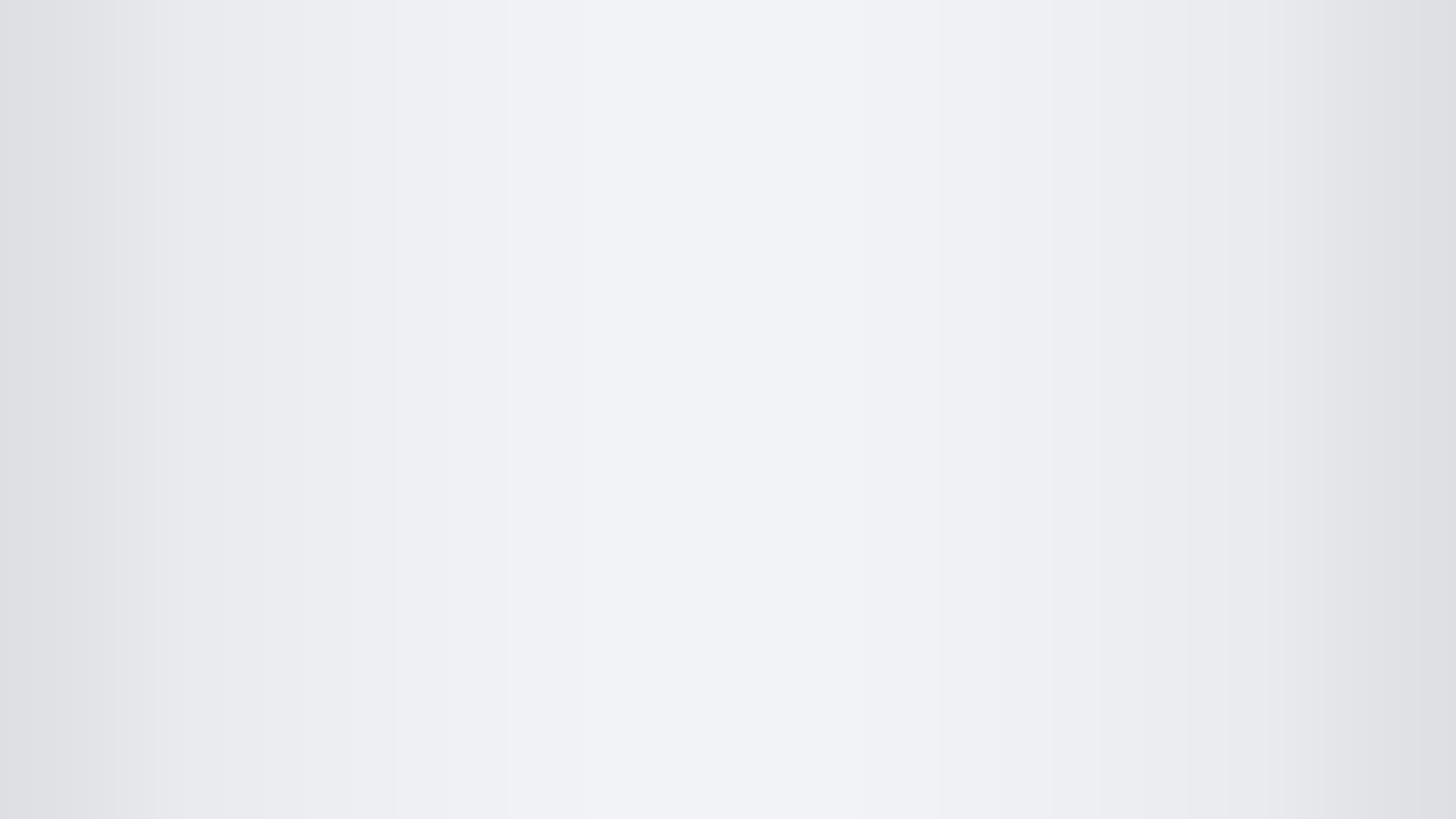 CASE STUDY 3
Situation: enter here.
Approach: enter here.
Result: enter here (transformative value).
COMPANY NAME | PHONE # | EMAIL ADRESS | URL
PAGE #
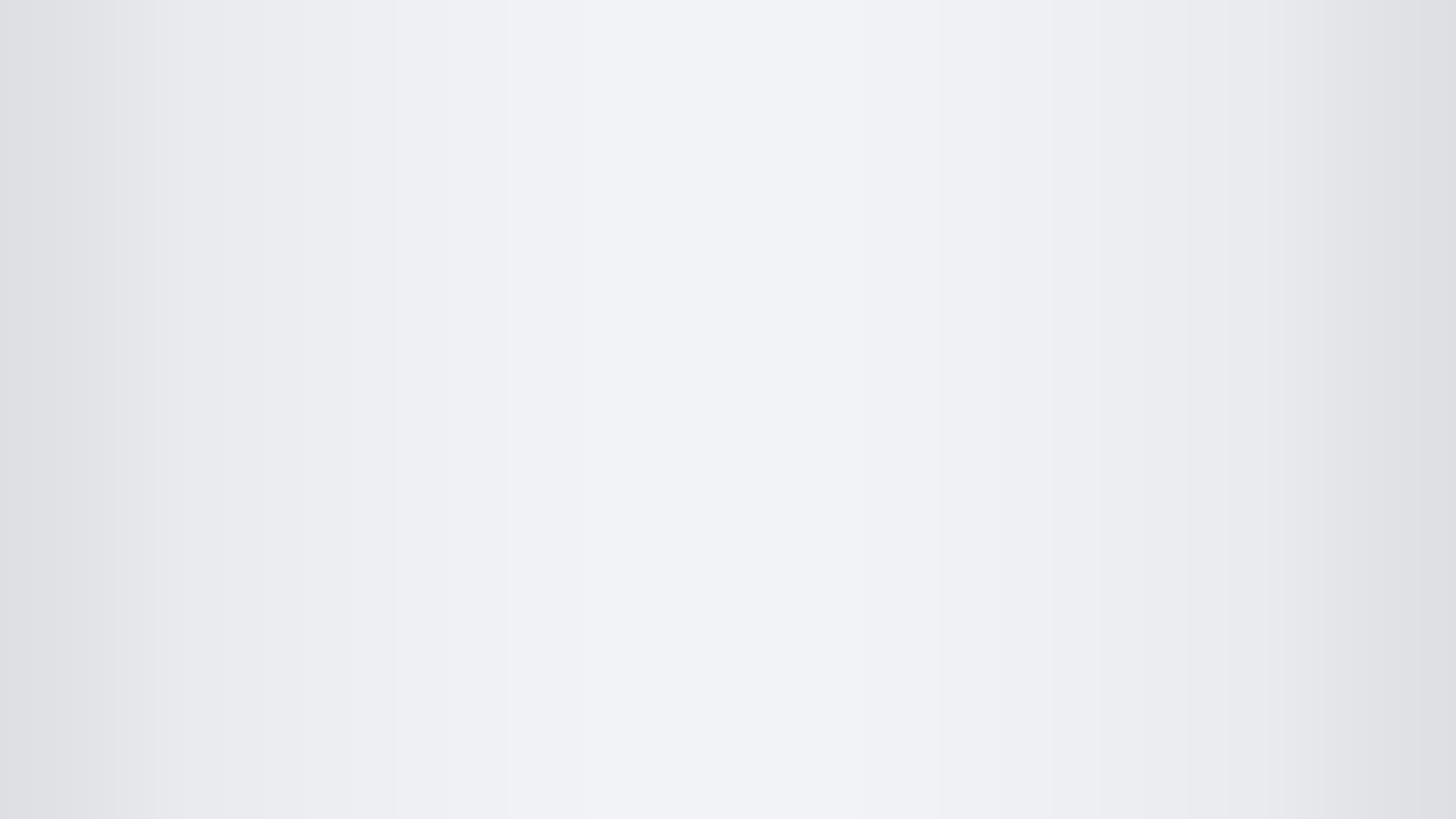 IMAGINE
Issue 1: pain to a positive.
Issue 2: pain to a positive.
Issue 3: pain to a positive.
COMPANY NAME | PHONE # | EMAIL ADRESS | URL
PAGE #
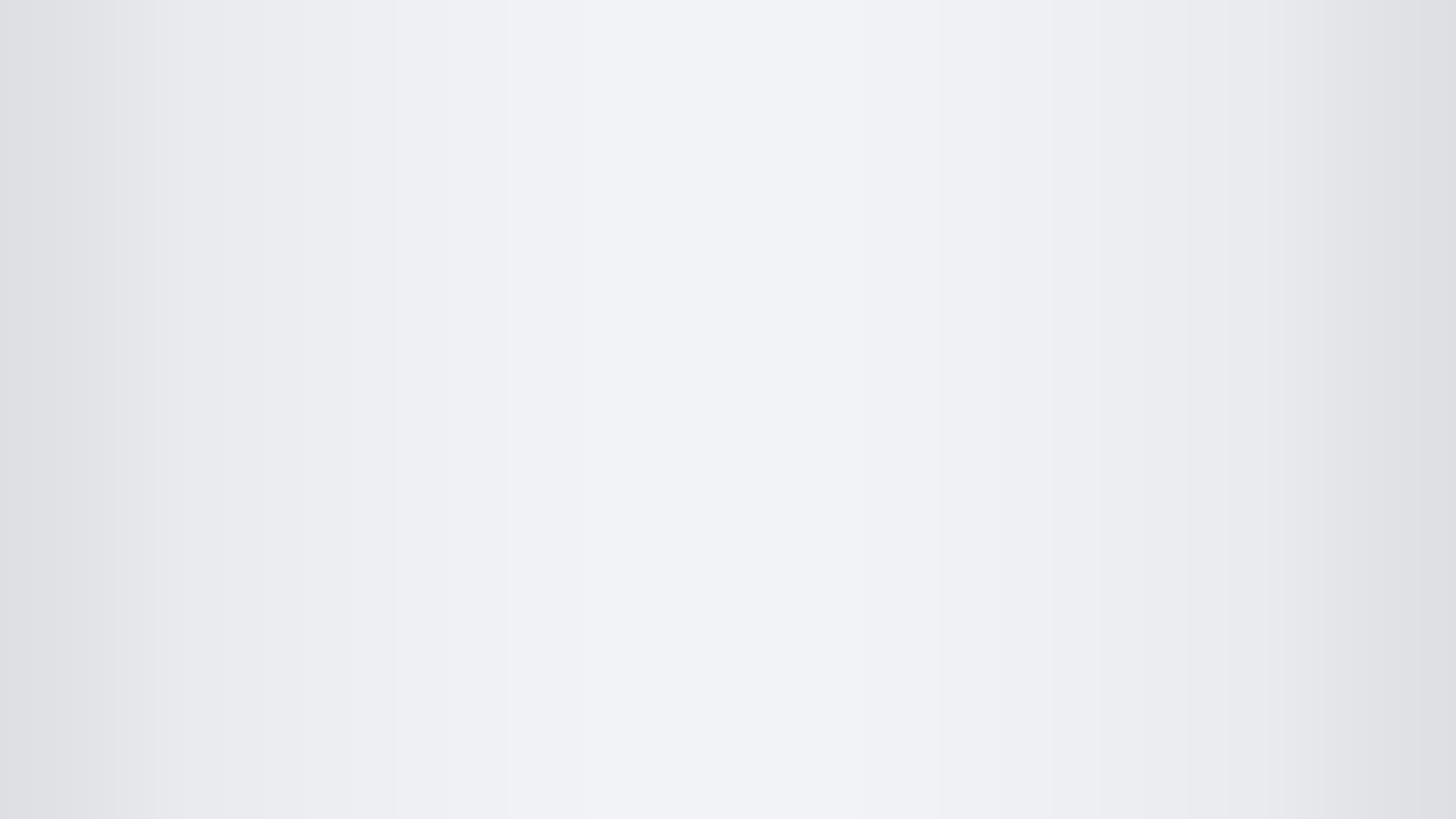 HOW WE DO IT
Insert Process or Approach Diagram or Steps
COMPANY NAME | PHONE # | EMAIL ADRESS | URL
PAGE #
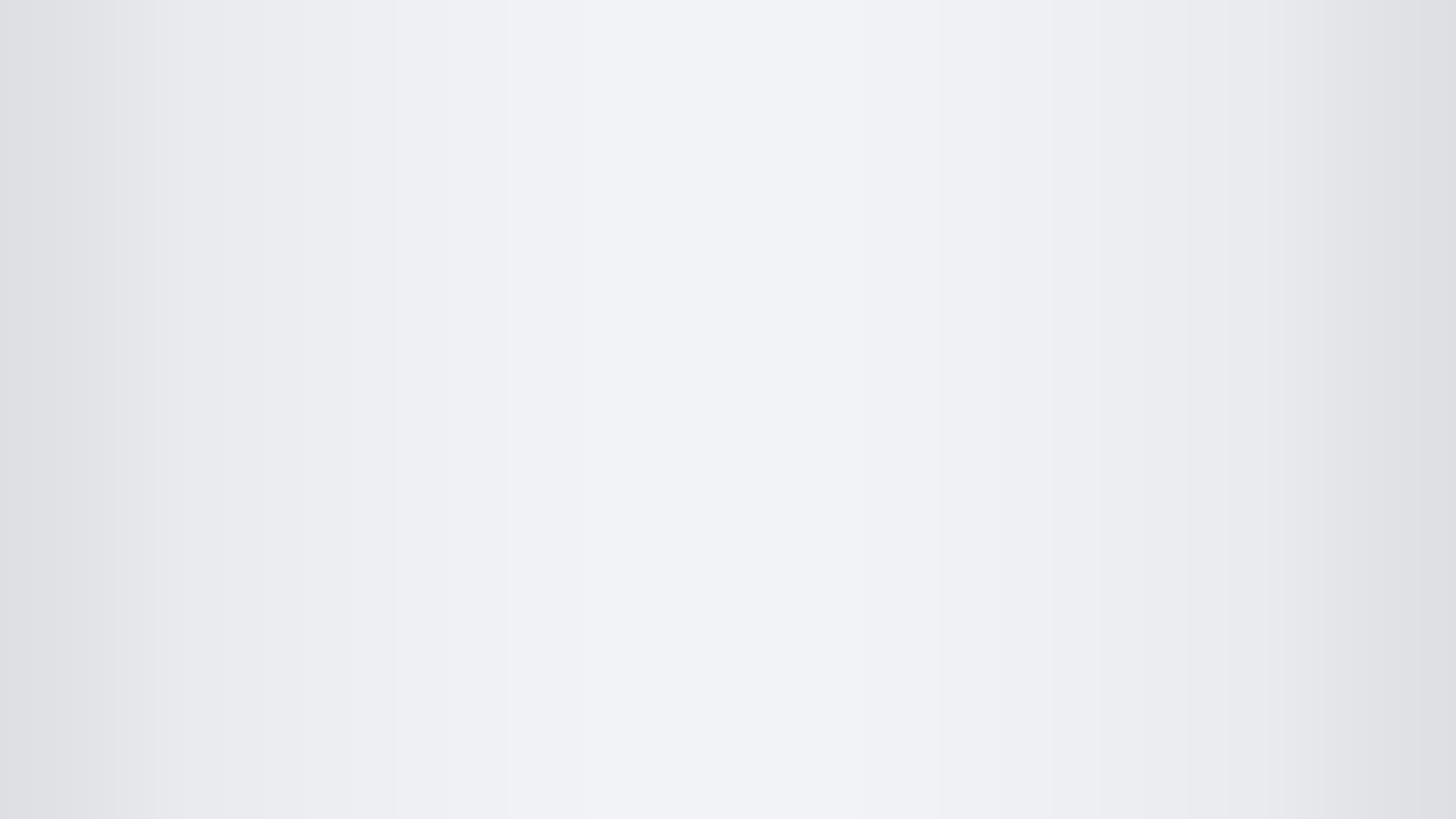 WHO WE ARE
Insert “At-A-Glance” Company Information.
COMPANY NAME | PHONE # | EMAIL ADRESS | URL
PAGE #
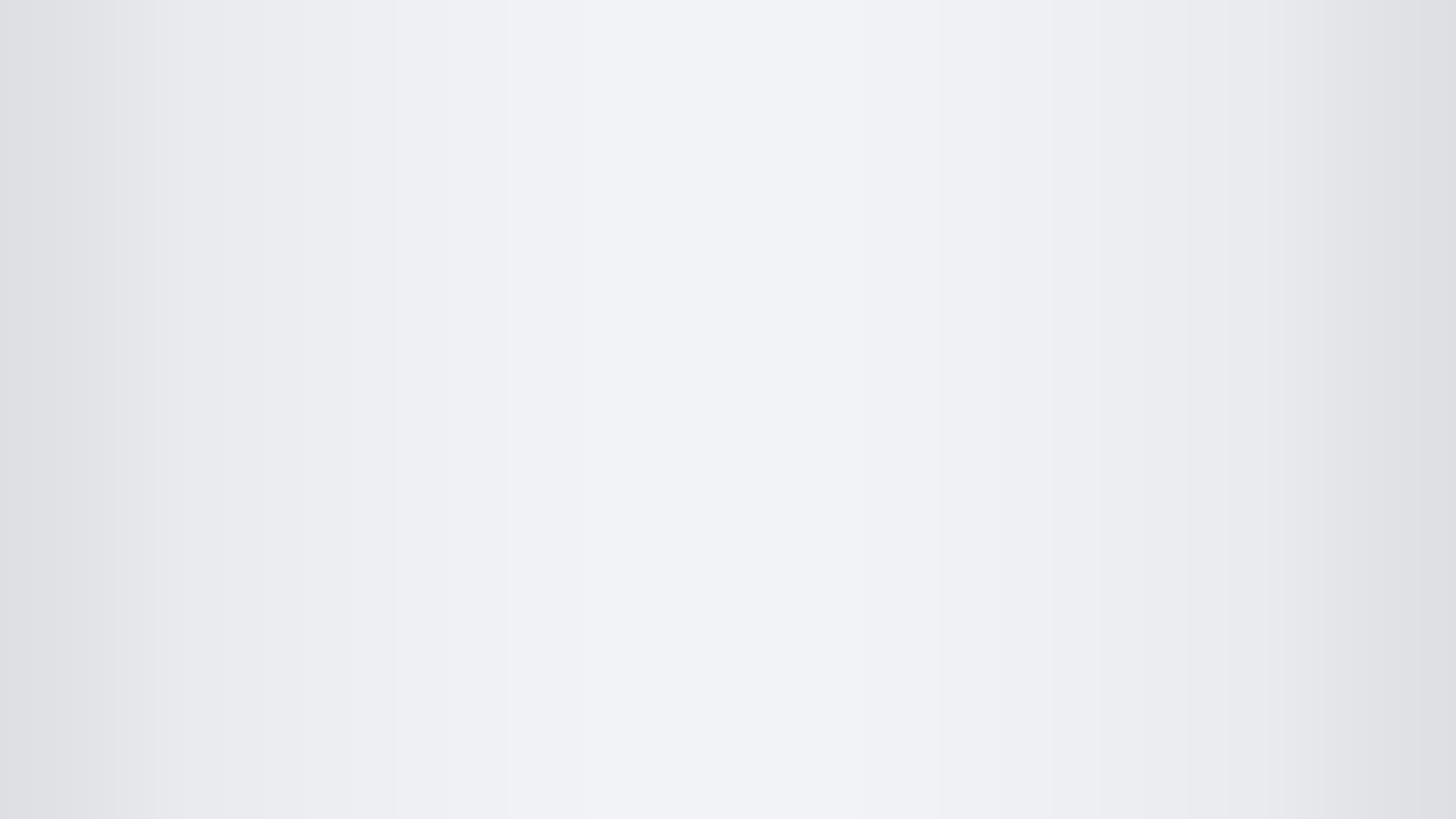 WHAT WE DO
Insert Product or Services Information Here.
COMPANY NAME | PHONE # | EMAIL ADRESS | URL
PAGE #
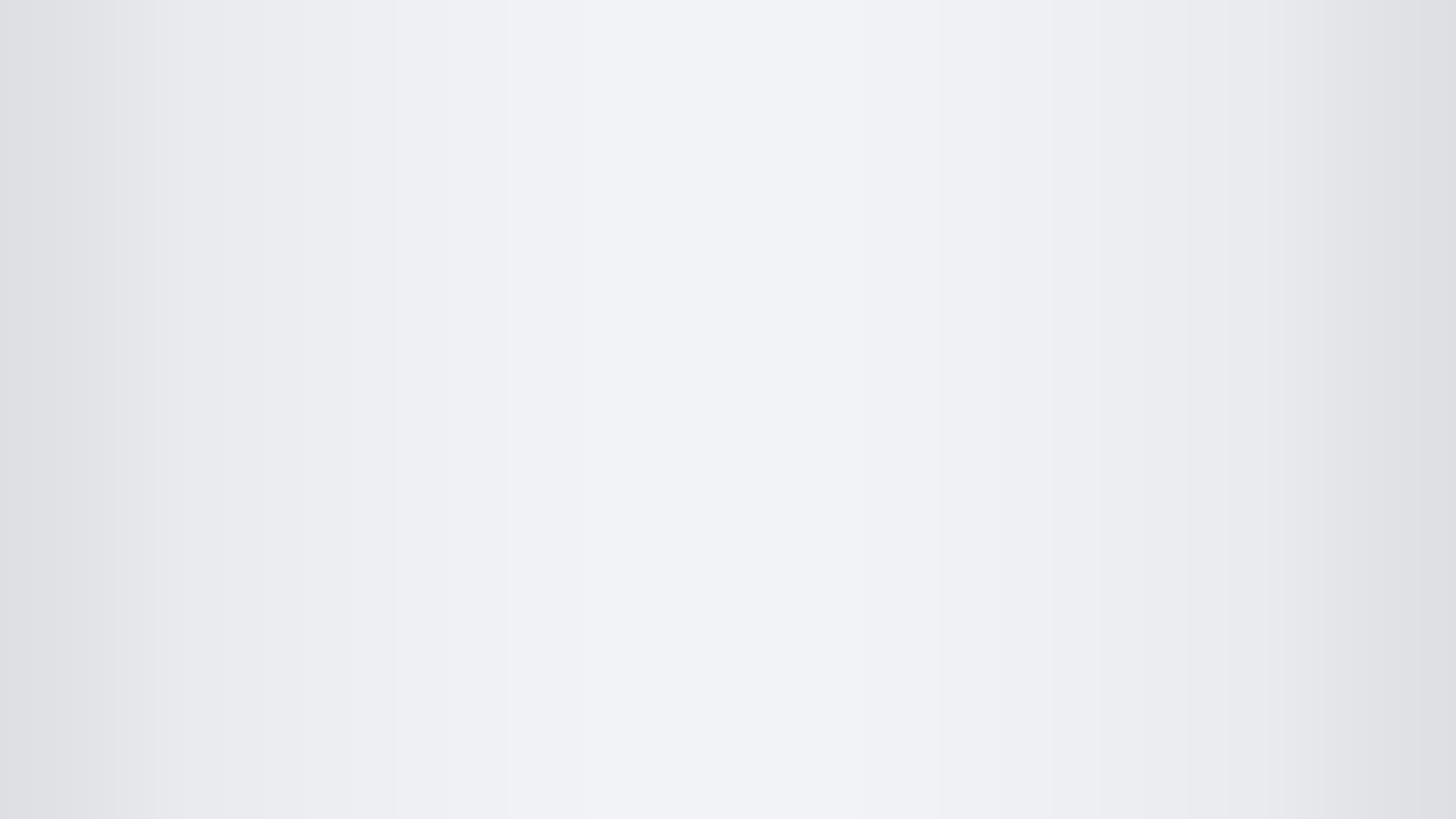 WHY WE’RE GOOD AT IT
Insert Credentials, Recognitions, Testimonials.
COMPANY NAME | PHONE # | EMAIL ADRESS | URL
PAGE #
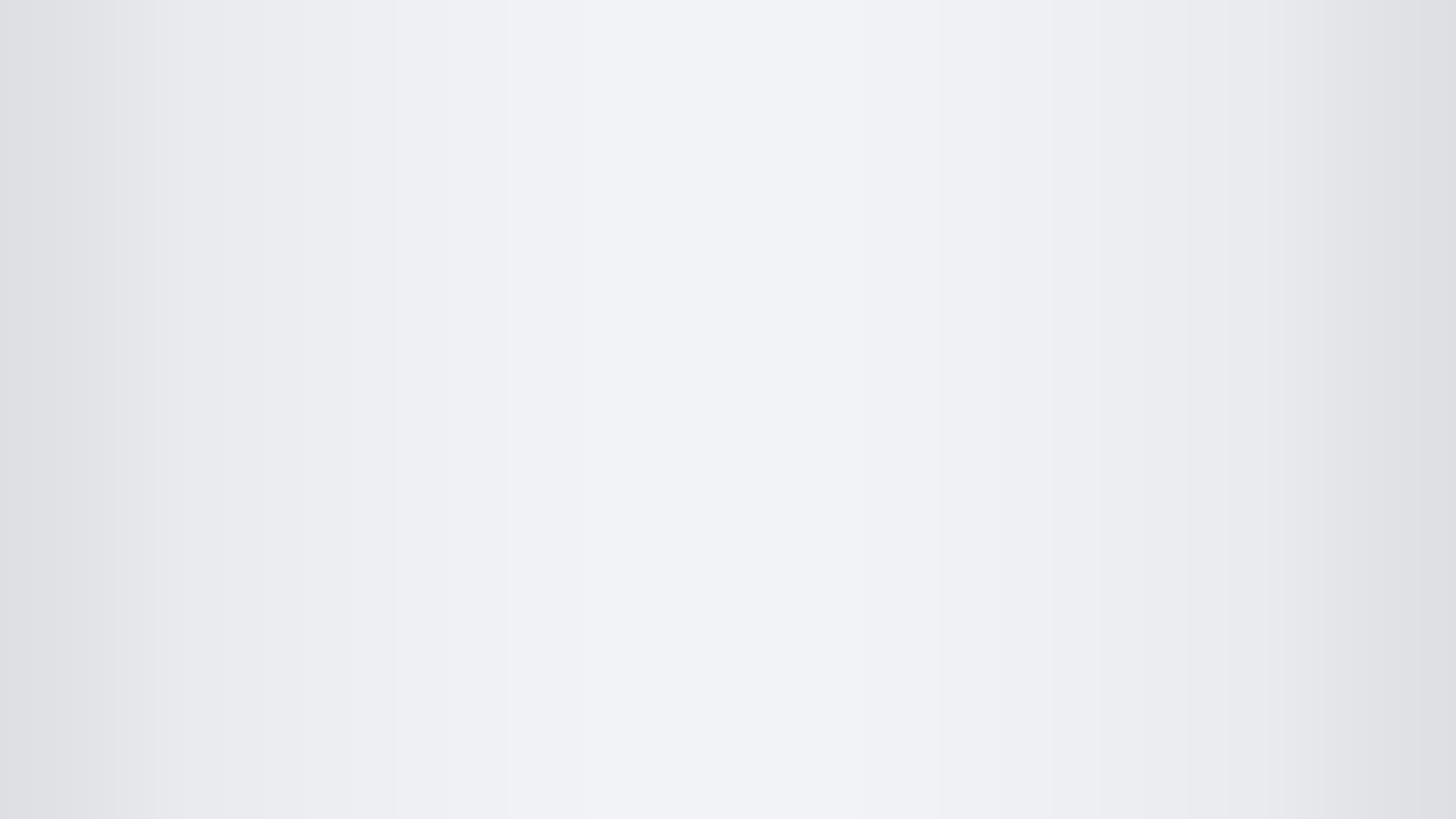 NEXT STEPS
Step 1: next action step (next meeting). 
Step 2: next action step.
Step 3: next action step.
COMPANY NAME | PHONE # | EMAIL ADRESS | URL
PAGE #
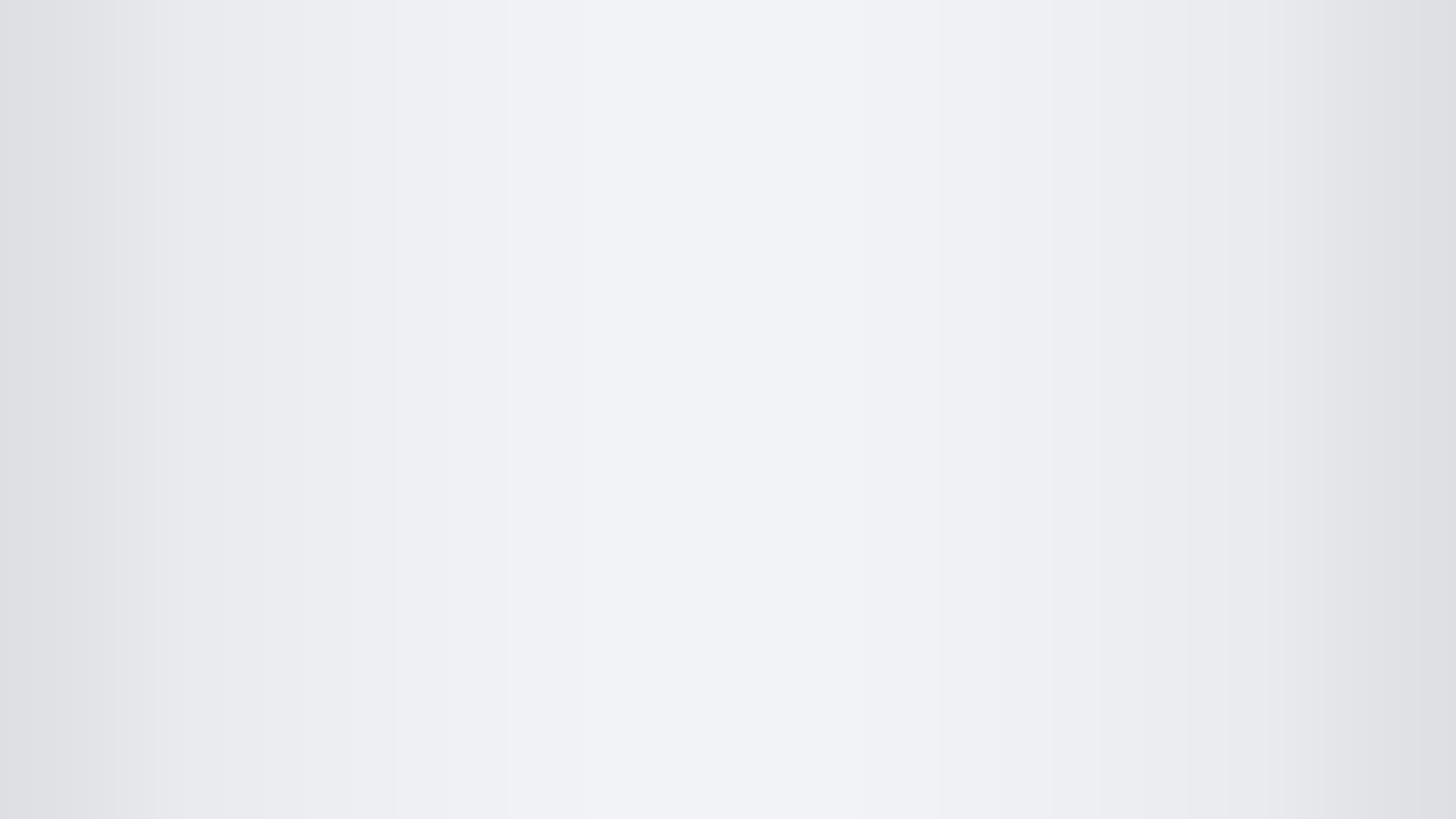 TEAM
Insert team images, or images of specific members of team that will likely be involved.
COMPANY NAME | PHONE # | EMAIL ADRESS | URL
PAGE #
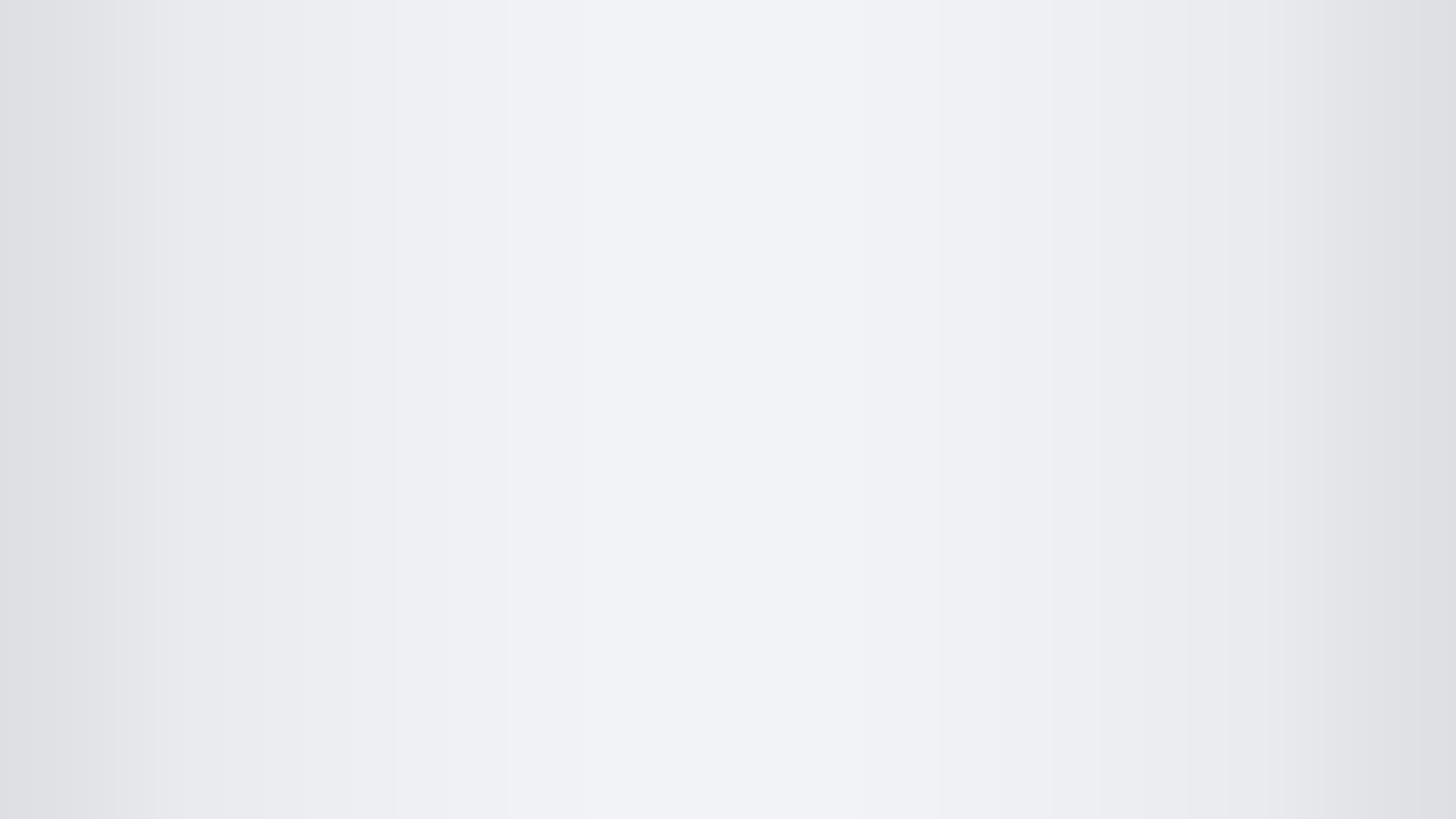 QUESTIONS?
Final Questions.
Final Thoughts.
COMPANY NAME | PHONE # | EMAIL ADRESS | URL
PAGE #
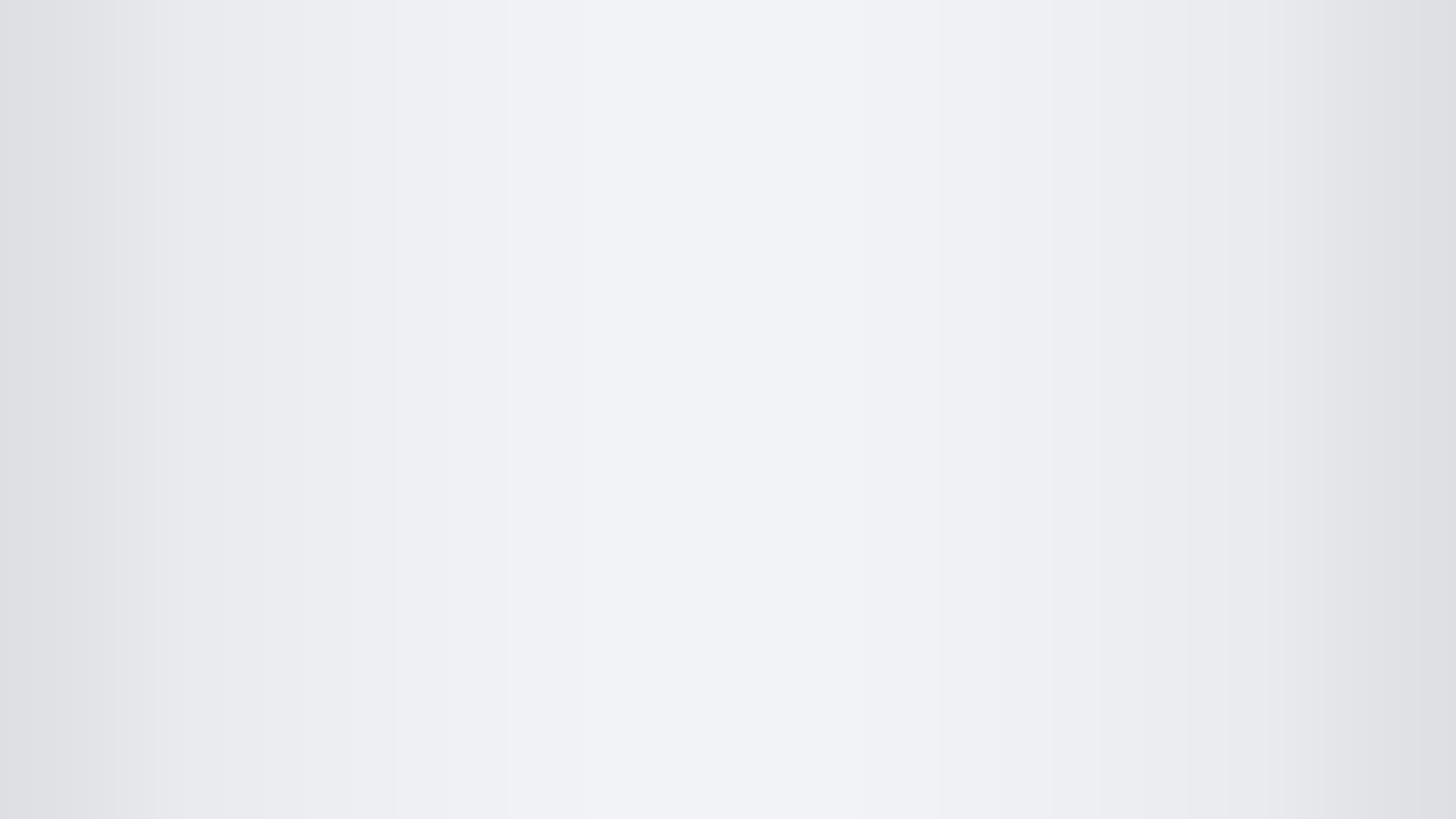 THANK YOU!
Include full contact information.
COMPANY NAME | PHONE # | EMAIL ADRESS | URL
PAGE #
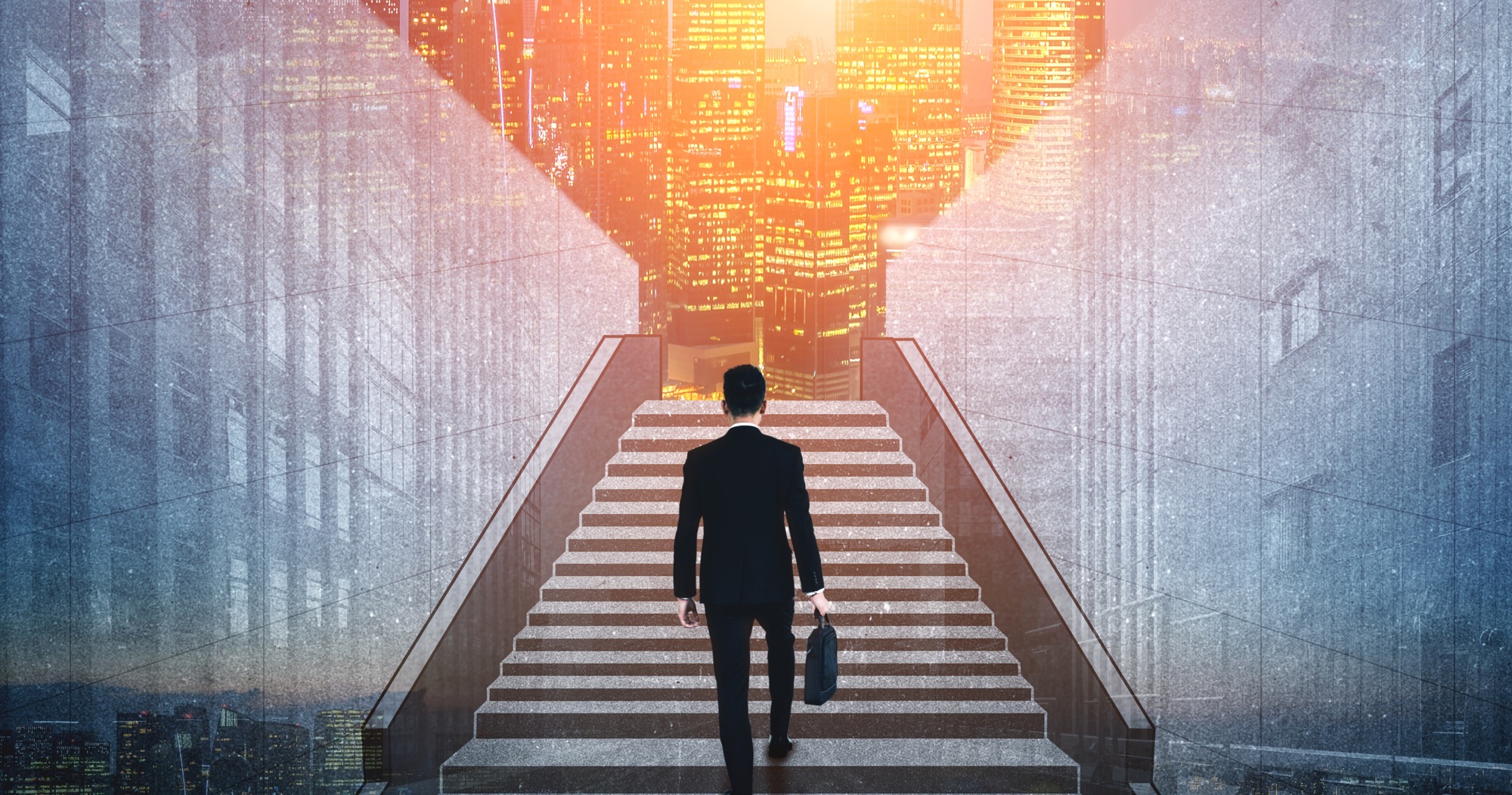 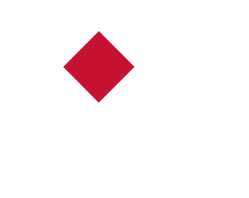 THANK YOU!
456 Route 22 W.  I  Whitehouse Station, NJ 08889
Ed Delia  I  908.534.9044  I  edelia@delianet.com  I  www.delianet.com